Правила дифференцирования
500
400
100
200
300
Геометрический смысл производной
500
400
100
300
200
Физический смысл производной
?
400
200
300
100
Установите соответствие
400
300
100
500
200
Монотонность функции
500
400
100
200
300
Найдите производную функции:
y = 2x-1
Ответ :
Найдите производную функции:
Ответ :
Найдите производную функции:
Ответ :
Найдите производную функции:
Ответ :
Найдите производную функции:
Ответ :
у
y=f(x)
1
0
1
х
Определите по графику функции у = f (x):
1. Чему равна производная 
в точке М ?
М
Ответ :   0
подсказка
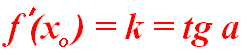 у
y=f(x)
1
0
1
х
Определите по графику функции у = f (x):
1. Чему равна производная 
в точке М ?
М
Ответ :   1
подсказка
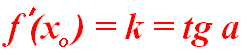 у
y=f(x)
4/3
1
0
1
х
4/3
Определите по графику функции у = f (x):
Чему равен угловой 
 коэффициент касательной 
 в точке М?
2. Чему равна производная 
в точке М ?
о
М
у
y=f(x)
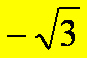 1
0
1
х
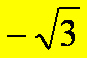 о
120
Определите по графику функции у = f (x):
Чему равен угловой 
 коэффициент касательной 
 в точке М?
2. Чему равна производная 
в точке М ?
М
подсказка
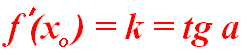 На рисунке изображен график функции y = f(x) и касательная к этому графику в точке с абсциссой, равной 3. Найдите значение производной этой функции в точке x = 3.
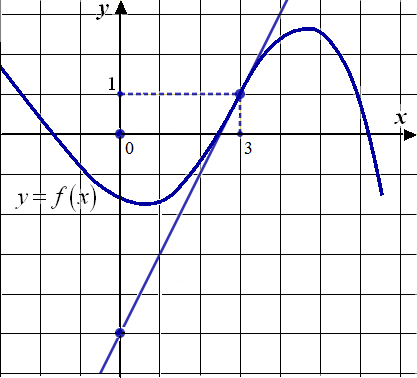 Ответ :   2
Найдите мгновенную скорость движения точки, если закон ее движения S(t) задан формулой :S(t) = 2t+1
Ответ :  2
Закон движения тела задан формулойS(t) = 0,25t+2Найти: Скорость движения в моменты времени t=4 и t=8
Ответ :  0,25 и 0,25
Ответ :  3t
Тело, подброшенное вверх движется по закону 
 s(t) = 4+ 8t – 5t 2 . Найдите:
Скорость тела в начальный момент времени;
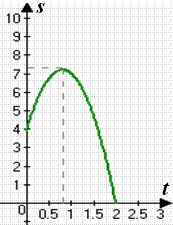 1) v (t) = s` (t) = 8 – 10t  - скорость тела;
2) t= 0, v(0) = s`(0) = 8 м/с – скорость 
тела в начальный момент времени
подсказка
Ответ: 8 м/с
Тело, подброшенное вверх движется по закону 
 s(t) = 4+ 8t – 5t 2 . 
Найдите: Наибольшую высоту подъёма тела.
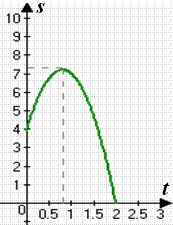 1) v (t) = s` (t) = 8 – 10t  - скорость тела;
2) v = 0, 8-10t=0 => t=0,8с
3) s (0,8)= 4+ 8·0,8 – 5· 0,64 =7,2 м – максимальная высота  броска тела.
подсказка
Ответ: 7,2 м .
Функция  y = f(x) задана на интервале (a;b),на рисунке изображен график её производной.
Укажите промежутки 
убывания функции.
у
1
Ответ :
0
b
1
х
а
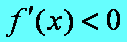 Функция  y = f(x) задана на интервале (a;b),на рисунке изображен график её производной.
Укажите промежутки 
возрастания функции.
у
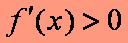 1
0
b
1
х
а
Ответ :
Функция  y = f(x) задана на интервале (a;b),на рисунке изображен график её производной.
Определите длину промежутка, на котором касательная к графику функции имеет отрицательный угловой коэффициент?
у
1
0
b
1
х
а
Ответ :
6
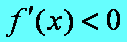 Функция  y = f(x) задана на интервале (a;b), на рисунке изображен график ее производной.
Укажите промежутки 
возрастания функции
у
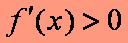 1
0
b
а
1
х
Функция  y = f(x) задана на интервале (a;b), на рисунке изображен график ее производной.
у
Определите длину наименьшего промежутка убывания функции.
1
0
b
а
1
х
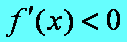 1
у
у
у
у
1
1
1
1
х
х
х
х
0
0
0
0
1
1
1
1
Найдите функцию по графику её производной
100
200
300
400
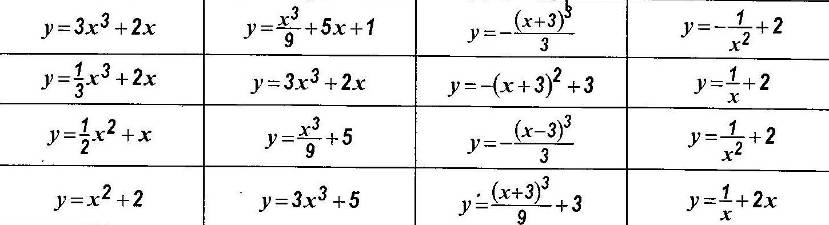 у
у
у
у
1
1
1
1
х
х
х
х
0
0
0
0
1
1
1
1
Найдите функцию по графику её производной
100
200
300
400
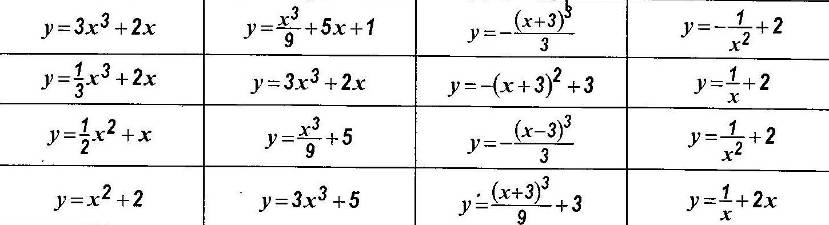 у
у
у
у
1
1
1
1
х
х
х
х
0
0
0
0
1
1
1
1
Найдите функцию по графику её производной
100
200
300
400
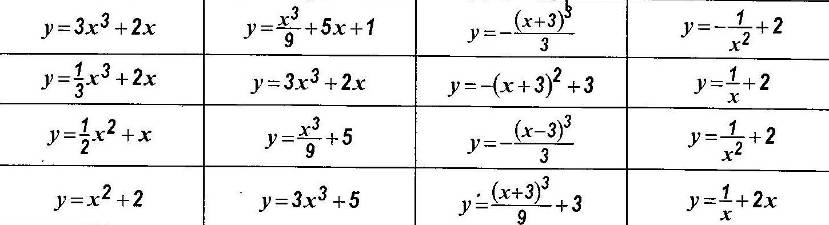 у
у
у
у
1
1
1
1
х
х
х
х
0
0
0
0
1
1
1
1
Найдите функцию по графику её производной
100
200
300
400
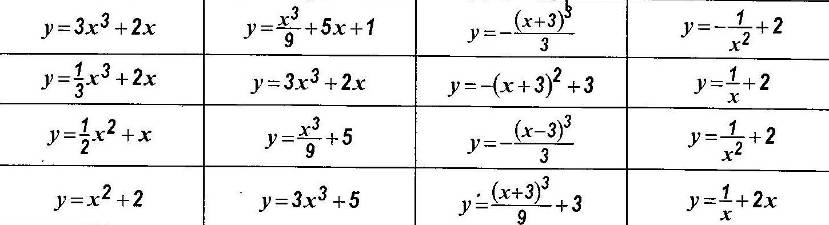 Да ты – везунчик!!!